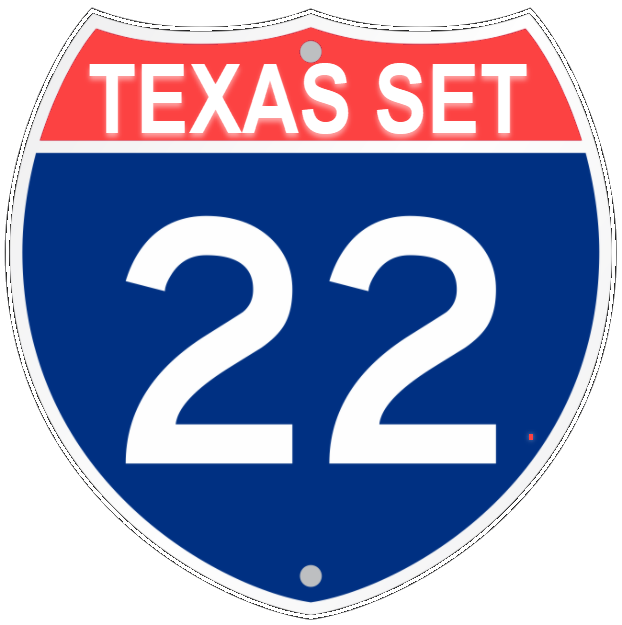 TEXAS SET UPDATE
RMS: January 11, 2022
UPDATE
December Meeting
CBCI Discussion
finalized 5.0 Matrix
Goals and Accomplishments
Next Meeting
January 19, 2022
Elections
Finalize Goals and Accomplishments